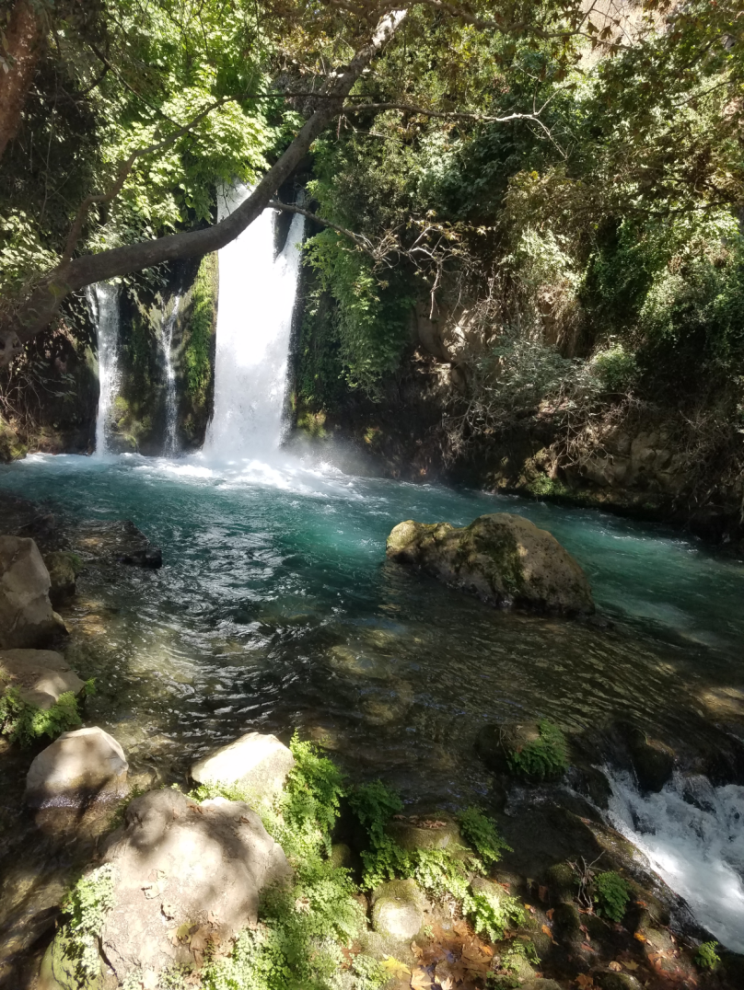 Greek-English Interlinear New Testament 
 Listen to and Learn
the Greek New Testament
Book of RevelationChapter 20
מְקוֹר מַיִם חַיִּים 
ἡ πηγή ὕδατος ζωῆς 
The Spring of Living Water 
생명수 샘  生命水的泉源
La Fuente de Agua Viva
La Source d'Eau Vive
Die Quelle Lebendigen Wassers 
Fonte de Água Viva
‎ يَنْبُوعَ الْمِيَاهِ الْحَيَّةِ،
Prepared and Recited by Ezra Kim, PhD
Revelation 20:1-2 
1    Καὶ  εἶδον  ἄγγελον   καταβαίνοντα 
         and      I saw           an angel             coming down
   ἐκ  τοῦ  οὐρανοῦ   ἔχοντα  τὴν  κλεῖν
   from    the           heaven            holding       the         key   
 τῆς  ἀβύσσου  καὶ  ἅλυσιν  μεγάλην   ἐπὶ  τὴν  χεῖρα  αὐτοῦ.  
 of the      Abyss               and      a chain           great                in       the        hand         his
2  καὶ  ἐκράτησεν  τὸν  δράκοντα,  ὁ  ὄφις  ὁ  ἀρχαῖος,  ὅς  ἐστιν 
      and        he seized             the         dragon            the  serpent  the    ancient          who     is 
  Διάβολος  καὶ  ὁ  Σατανᾶς,  καὶ  ἔδησεν  αὐτὸν   χίλια   ἔτη
         Devil              and    the      Satan             and       bound            him      a thousand  years


	ESV 20:1 Then I saw an angel coming down from heaven, holding in his hand the key to the bottomless pit and a great chain. 2 And he seized the dragon, that ancient serpent, who is the devil and Satan, and bound him for a thousand years, 
	CUV  20:1 我又看見一位天使從天降下、手裡拿著無底坑的鑰匙、和一條大鍊子。2 他捉住那龍、就是古蛇、又叫魔鬼、也叫撒但、把他捆綁一千年、
Revelation 20:3 


 καὶ  ἔβαλεν  αὐτὸν  εἰς  τὴν  ἄβυσσον
   and      he threw             him          into      the           Abyss
 καὶ  ἔκλεισεν  καὶ  ἐσφράγισεν  ἐπάνω  αὐτοῦ,
   and         he shut             and            he sealed                    over               him
  ἵνα μὴ  πλανήσῃ  ἔτι τὰ ἔθνη  ἄχρι  τελεσθῇ  τὰ  χίλια ἔτη. 
so that  not   he might deceive anymore  the nations    until         were ended    the  thousand  years
   μετὰ  ταῦτα  δεῖ   λυθῆναι  αὐτὸν  μικρὸν  χρόνον.
       after          these      it should   to be released    for him          a little            time




ESV 20:3 and threw him into the pit, and shut it and sealed it over him, so that he might not deceive the nations any longer, until the thousand years were ended. After that he must be released for a little while.  / CUV 20:3 扔在無底坑裡、將無底坑關閉、用印封上、使他不得再迷惑列國、等到那一千年完了．以後必須暫時釋放他。
Revelation 20:4     Καὶ  εἶδον  θρόνους  καὶ  ἐκάθισαν
                                                and        I saw            thrones          and        they sat 
 ἐπ᾽  αὐτοὺς  καὶ  κρίμα  ἐδόθη αὐτοῖς,  καὶ τὰς ψυχὰς 
   on           them          and   a judgment   was given    to them        and    the      beings
 τῶν  πεπελεκισμένων  διὰ  τὴν  μαρτυρίαν   Ἰησοῦ  καὶ  διὰ  τὸν  λόγον 
of those  who had been beheaded        for        the         testimony               of Jesus     and       for        the      word
τοῦ θεοῦ  καὶ  οἵτινες  οὐ  προσεκύνησαν  τὸ  θηρίον  οὐδὲ  τὴν  εἰκόνα 
  of          God       and         those          not           who worshiped            the         beast            nor         the         image
αὐτοῦ  καὶ  οὐκ  ἔλαβον  τὸ  χάραγμα  ἐπὶ τὸ μέτωπον καὶ  ἐπὶ τὴν χεῖρα 
      its            and      not        received        the         mark                on    the     forehead          or        on      the      hand
αὐτῶν.  καὶ  ἔζησαν  καὶ  ἐβασίλευσαν  μετὰ  τοῦ  Χριστοῦ  χίλια  ἔτη.
    their            and      they lived     and           they reigned               with         the           Christ      a thousand   years

    ESV 20:4 Then I saw thrones, and seated on them were those to whom the authority to judge was committed. Also I saw the souls of those who had been beheaded for the testimony of Jesus and for the word of God, and those who had not worshiped the beast or its image and had not received its mark on their foreheads or their hands. They came to life and reigned with Christ for a thousand years.   
    CUV 20:4 我又看見幾個寶座、也有坐在上面的、並有審判的權柄賜給他們．我又看見那些因為給耶穌作見證、並為神之道被斬者的靈魂、和那沒有拜過獸與獸像、也沒有在額上和手上受過他印記之人的靈魂．他們都復活了、與基督一同作王一千年。
Revelation 20:5 


 οἱ  λοιποὶ  τῶν  νεκρῶν   οὐκ  ἔζησαν 
  the          rest              of the            dead               not             lived

       ἄχρι    τελεσθῇ   τὰ   χίλια   ἔτη. 
               until              were ended           the      thousand     years 

      Αὕτη  ἡ  ἀνάστασις   ἡ  πρώτη.
               this         the        resurrection             the          first




	ESV 20:5 The rest of the dead did not come to life until the thousand years were ended. This is the first resurrection.
	CUV 20:5 這是頭一次的復活。其餘的死人還沒有復活、直等那一千年完了。
Revelation 20:6 
   μακάριος  καὶ  ἅγιος   ὁ   ἔχων  μέρος
           blessed               and        holy      the one  who has      a part
  ἐν  τῇ  ἀναστάσει  τῇ  πρώτῃ·  ἐπὶ  τούτων
     in      the       resurrection            the         first               over         these
  ὁ  δεύτερος  θάνατος  οὐκ  ἔχει  ἐξουσίαν, 
  the         second                    death                not         has           power
  ἀλλ᾽  ἔσονται  ἱερεῖς  τοῦ  θεοῦ  καὶ  τοῦ  Χριστοῦ 
     but           they will be        priests          of           God          and      of the         Christ
   καὶ  βασιλεύσουσιν  μετ᾽  αὐτοῦ  [τὰ]  χίλια  ἔτη.
      and             they will reign                   with            him              the     thousand    years
 

	ESV 20:6 Blessed and holy is the one who shares in the first resurrection! Over such the second death has no power, but they will be priests of God and of Christ, and they will reign with him for a thousand years.    /   CUV  20:6 在頭一次復活有分的、有福了、聖潔了．第二次的死在他們身上沒有權柄．他們必作神和基督的祭司、並要與基督一同作王一千年。
Revelation 20:7 





  Καὶ  ὅταν  τελεσθῇ   τὰ  χίλια  ἔτη, 
      and        when            are ended           the    thousand    years 


 λυθήσεται  ὁ  σατανᾶς  ἐκ  τῆς  φυλακῆς  αὐτοῦ
     will be released       the          Satan               from    the             prison                      his





	ESV 20:7 And when the thousand years are ended, Satan will be released from his prison
	CUV 20:7 那一千年完了、撒但必從監牢裡被釋放、
Revelation 20:8 


  καὶ  ἐξελεύσεται  πλανῆσαι  τὰ  ἔθνη 
    and        he will come out            to deceive          the    nations  
  τὰ  ἐν  ταῖς  τέσσαρσιν  γωνίαις  τῆς  γῆς,  τὸν  Γὼγ 
that are  at       the                four                      corners        of the    earth       the       Gog
 καὶ  Μαγώγ,  συναγαγεῖν  αὐτοὺς  εἰς  τὸν  πόλεμον, 
  and          Magog                 to gather                      them           for       the          battle
  ὧν  ὁ  ἀριθμὸς  αὐτῶν  ὡς  ἡ  ἄμμος  τῆς  θαλάσσης.
   being  the      number              their           like    the      sand         of the         sea
 


	ESV 20:8 and will come out to deceive the nations that are at the four corners of the earth, Gog and Magog, to gather them for battle; their number is like the sand of the sea.        /      CUV 20:8 出來要迷惑地上四方的列國、〔方原文作角〕就是歌革和瑪各、叫他們聚集爭戰．他們的人數多如海沙。
Revelation 20:9 


 καὶ  ἀνέβησαν  ἐπὶ  τὸ  πλάτος  τῆς  γῆς 
   and       they went up         over    the       breadth      of the    land
 καὶ  ἐκύκλευσαν  τὴν  παρεμβολὴν  τῶν  ἁγίων 
   and        they surrounded        the              camp                        of the       saints
 καὶ  τὴν  πόλιν  τὴν  ἠγαπημένην,   καὶ  κατέβη  πῦρ 
  and       the           city           the            beloved                         but      came down     fire 
       ἐκ  τοῦ  οὐρανοῦ  καὶ  κατέφαγεν  αὐτούς.
           from     the           heaven             and          consumed                 them
 


	ESV 20:9 And they marched up over the broad plain of the earth and surrounded the camp of the saints and the beloved city, but fire came down from heaven and consumed them,
	CUV 20:9 他們上來遍滿了全地、圍住聖徒的營、與蒙愛的城．就有火從天降下、燒滅了他們。
Revelation 20:10 


καὶ ὁ διάβολος  ὁ πλανῶν αὐτοὺς  ἐβλήθη
 and   the       devil               who   deceives         them             was thrown
εἰς τὴν  λίμνην  τοῦ  πυρὸς  καὶ  θείου  ὅπου καὶ τὸ θηρίον 
 into   the           lake           of the       fire            and      of sulfur       where    also    the     beast
     καὶ  ὁ  ψευδοπροφήτης,  καὶ  βασανισθήσονται
         and     the             false prophet                      and         they will be tormented  
  ἡμέρας  καὶ  νυκτὸς  εἰς  τοὺς  αἰῶνας  τῶν  αἰώνων.
           day             and           night          for         the              ages           of the        ages
 

	ESV 20:10 and the devil who had deceived them was thrown into the lake of fire and sulfur where the beast and the false prophet were, and they will be tormented day and night forever and ever.   /  CUV 20:10 那迷惑他們的魔鬼、被扔在硫磺的火湖裡、就是獸和假先知所在的地方．他們必晝夜受痛苦、直到永永遠遠。
Revelation 20:11 

  Καὶ  εἶδον  θρόνον  μέγαν  λευκὸν
     and         I saw          a throne           great             white 
   καὶ  τὸν  καθήμενον  ἐπ᾽  αὐτόν,
      and       him        who is seated          on            it
 οὗ  ἀπὸ  τοῦ  προσώπου  ἔφυγεν  ἡ  γῆ  καὶ  ὁ  οὐρανὸς
 whose  from       the               face                      fled away     the  earth   and    the        sky
        καὶ  τόπος  οὐχ  εὑρέθη  αὐτοῖς.
              and         place          not        was found        to them
 


	ESV 20:11 Then I saw a great white throne and him who was seated on it. From his presence earth and sky fled away, and no place was found for them.
	CUV 20:11 我又看見一個白色的大寶座、與坐在上面的．從他面前天地都逃避、再無可見之處了。
Revelation 20:12 
 καὶ  εἶδον  τοὺς  νεκρούς,  τοὺς  μεγάλους
  and        I saw         the               dead                the            great 
καὶ  τοὺς μικρούς, ἑστῶτας  ἐνώπιον τοῦ θρόνου. 
 and      the         small                standing           before          the      throne
 καὶ  βιβλία  ἠνοίχθησαν,  καὶ  ἄλλο  βιβλίον  ἠνοίχθη, 
  and         books           were opened            and      another         book            was opened
  ὅ  ἐστιν  τῆς  ζωῆς,  καὶ  ἐκρίθησαν  οἱ  νεκροὶ 
Which    is          of the      life          and        were judged        the       dead 
 ἐκ  τῶν  γεγραμμένων  ἐν  τοῖς   βιβλίοις κατὰ  τὰ  ἔργα  αὐτῶν.
  by     what          was written               in      the       books  according to  the    deeds      their

	ESV 20:12 And I saw the dead, great and small, standing before the throne, and books were opened. Then another book was opened, which is the book of life. And the dead were judged by what was written in the books, according to what they had done.     /   CUV 20:12 我又看見死了的人、無論大小、都站在寶座前．案卷展開了．並且另有一卷展開、就是生命冊．死了的人都憑著這些案卷所記載的、照他們所行的受審判。
Revelation 20:13 

 καὶ  ἔδωκεν  ἡ  θάλασσα  τοὺς  νεκροὺς 
  and          gave            the           sea                    the            dead
 τοὺς  ἐν  αὐτῇ  καὶ  ὁ  θάνατος  καὶ  ὁ  ᾅδης 
 who were   in         it            and    the        Death             and    the   Hades 
  ἔδωκαν  τοὺς  νεκροὺς  τοὺς  ἐν  αὐτοῖς, 
        gave                 the              dead           who were   in          them
  καὶ  ἐκρίθησαν  ἕκαστος  κατὰ   τὰ  ἔργα  αὐτῶν.
    and     they were judged        each one  according to    the      deeds        their 



	ESV 20:13 And the sea gave up the dead who were in it, Death and Hades gave up the dead who were in them, and they were judged, each one of them, according to what they had done.
	CUV 20:13 於是海交出其中的死人．死亡和陰間也交出其中的死人．他們都照各人所行的受審判。
Revelation 20:14






  καὶ  ὁ  θάνατος  καὶ  ὁ  ᾅδης  ἐβλήθησαν
     and      the         Death               and      the     Hades            were thrown
  εἰς  τὴν  λίμνην  τοῦ  πυρός.  Οὗτος  ὁ  θάνατος 
    into      the               lake            of the           fire                   this            the        death
   ὁ  δεύτερός  ἐστιν,  ἡ  λίμνη  τοῦ  πυρός. 
     the          second                    is               the       lake           of the         fire




	ESV 20:14 Then Death and Hades were thrown into the lake of fire. This is the second death, the lake of fire.
	CUV 20:14 死亡和陰間也被扔在火湖裡．這火湖就是第二次的死。
Revelation 20:15


        καὶ  εἴ  τις  οὐχ  εὑρέθη
                and        if    anyone    not         was found

  ἐν  τῇ  βίβλῳ  τῆς  ζωῆς  γεγραμμένος,
      in      the          book          of the        life                     written

  ἐβλήθη  εἰς  τὴν  λίμνην  τοῦ  πυρός.
  he was thrown     into       the            lake              of the        fire






	ESV 20:14 And if anyone's name was not found written in the book of life, he was thrown into the lake of fire.
	CUV 20:15 若有人名字沒記在生命冊上、他就被扔在火湖裡。